ИНФОРМАЦИЯ ДЛЯ НАЛОГОПЛАТЕЛЬЩИКОВ
В связи с вступлением в силу Федерального закона от 14.07.2022 № 263-ФЗ «О внесении изменений в части первую и вторую Налогового кодекса Российской Федерации» с 01.01.2023 действует новая форма учета поступлений налоговых платежей в бюджетную систему Российской Федерации – Единый налоговый счет (далее - ЕНС).
Для оперативного решения возникающих вопросов по ЕНС налогоплательщики могут лично обратиться в Межрайонную ИФНС России № 21 по Пермскому краю (Долговой центр) по адресу:
 614990, г. Пермь, ул. Окулова, д.46 
или по отдельным телефонным номерам специальной «горячей линии» Долгового центра:
258-17-91, доб. 69-03.
WWW.NALOG.GOV.RU
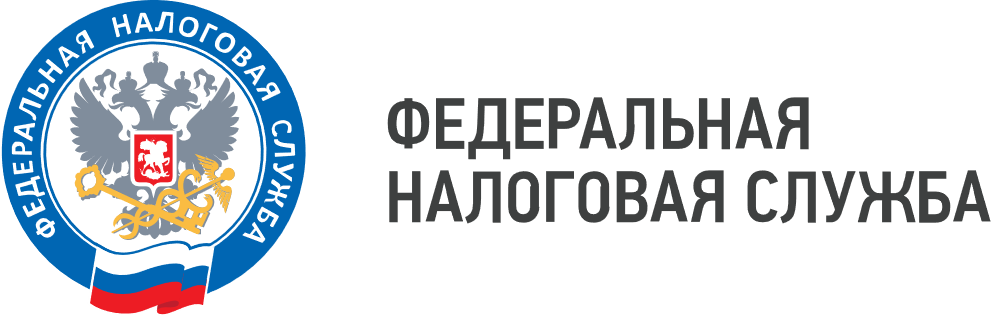 »